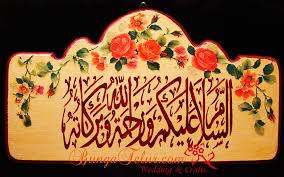 ا هلا و سهلا
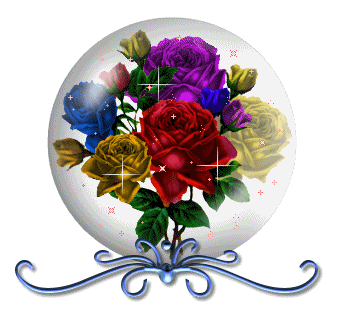 تعريف المعلم
تعريف الدرس
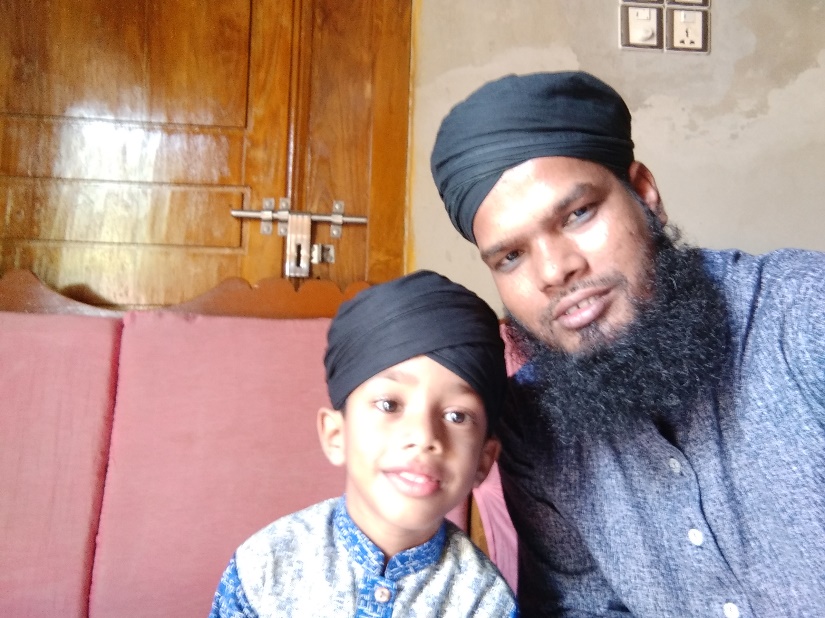 محمد ذاكر حسين
المعلم المسا عد
كفتى الامين نوري داخل مدرسة
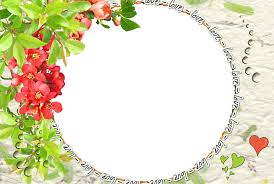 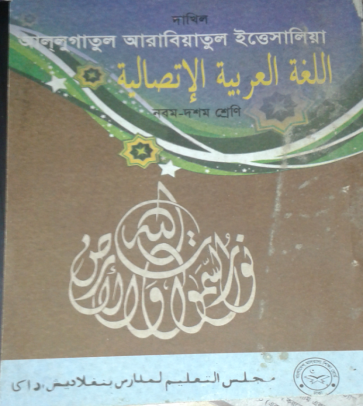 الصف العاشر للداخل
المدة:  اللغة العربية االاتصالية
الوحدة التاسع : الأمم المتحدة 
النص المدروس
انظر  الي الفيد يو
ما هذا الفيديو
انظر إلى  الصور
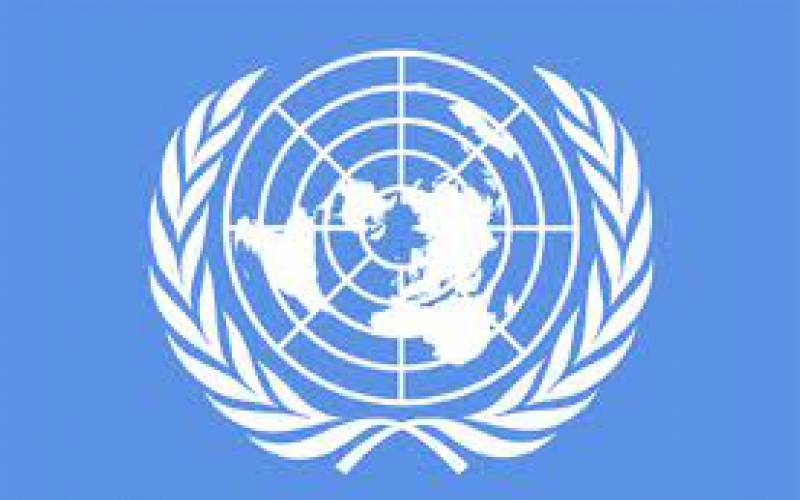 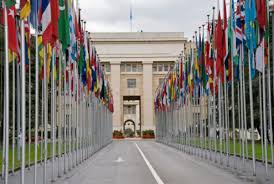 জাতি 
সংঘ
সদর দপ্তর
পতাকা
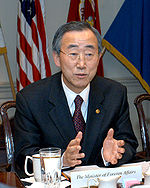 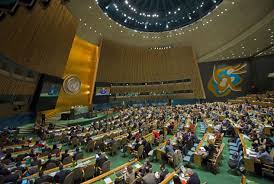 সাধারণ পরিষদ
বর্তমান মহাসচিব
আজকের পাঠ – الدرس اليوم
الامم المتحدة
জাতিসংঘ
تنافع الدرس
بعد نهاية التدريس االطلاب
ان يقول معرفة الأمم المتحدة 
يعريف  عمل الأمم المتحدة
القراءة النص
الامم المتحدة هي منظمة دولية اسسها عقب الحرب العالمية الثانبة في عام ١٩٤٥، ٥١ بلدا ملتزما بصون السلم والامن الدوليين و تنمية العلاقات الودية بين الامم و تعزيز التقدم الإجتماعي و تحسين مستويات المعيشة وحقوق الانسان.   وتستطيع المنظمة نظرا لطابعها الولي الفريد والصلاحيات الممنوحة في ميثاق تأسيسها أن تتخذ إجراءات بشأن نطاق واسع من للقضايا ، كما أنها توفر منتدى للدول ١٩٣ الأعضاء فيها لتعبير فيه عن اراءها من خلال الجمعية العامة و مجلس الأمن و المجلس الاقتصادي والاجتماعي و غير ها من الأجهزة واللجان.
معرفة الامم متحدة
أسس ١٩٤٥
الأعضاء تسيستها 
٥١
الأمم المتحدة
غرض الرئيس الأمم المتحدة 
٤
أعضاء الأمم المتحدة 
١٩٣
منظومة الأمم المتحدة 
٧
مرادف الكلمات  সমার্থক শব্দ
الواجب المفرد
ما هي الأمم المتحدة ؟
متى أسست الأمم المتحدة ؟
ألان أعضاء الأمم المتحدة كم هي ؟
المنظومة الأمم االمتحدة
المجلس الأمن 
الأمانة العامة 
جمعية العامة
مجلس الوصاية
مجلس الاقتصادي
مجلس الاجتماعي 
محكمة العدل الدولية
الواجب الجماعي   দলীয় কাজ
ما هى منظومة الأمم المتحدة ؟
و كم هي ؟
বাড়ির কাজ   الواجب المنزلي
اكتب المقاصد الاربعة الرئيسية للأمم المتحدة 

জাতিসংঘের চারটি প্রধান উদ্দেশ্য কী কী লিখ ?
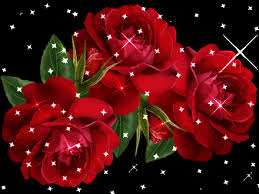 شكراً كثيراً
  
            ধন্যবাদ